8-Ball
Present Perfect
(3rd Grade)
Choose a writer!
Round 1!
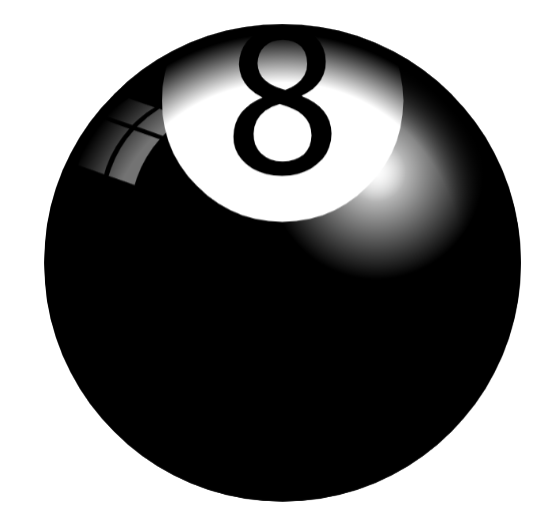 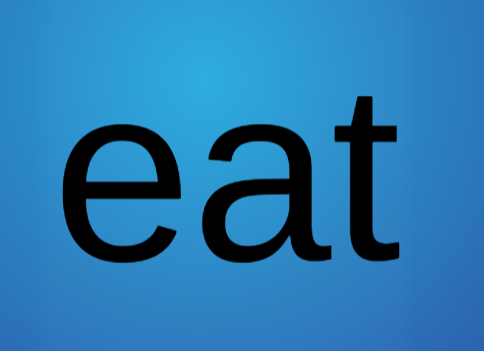 Mr Jay chooses a 動詞
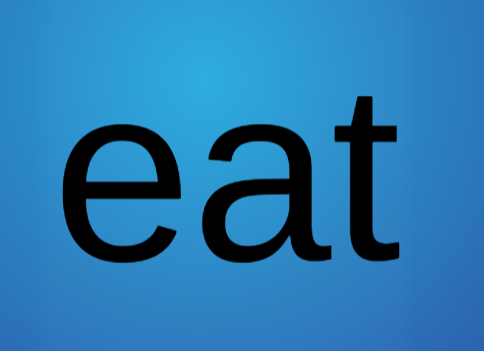 Write 原形 and 過去分詞
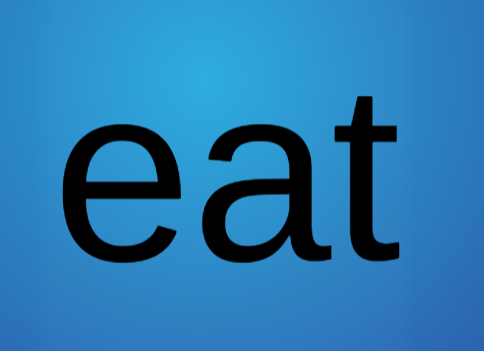 eat
eaten
Write 原形 and 過去分詞
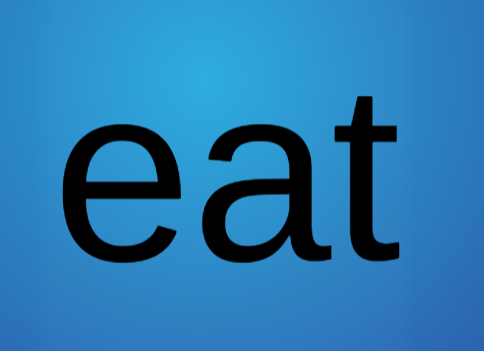 eat
eaten
Make many 現在完了 sentences!
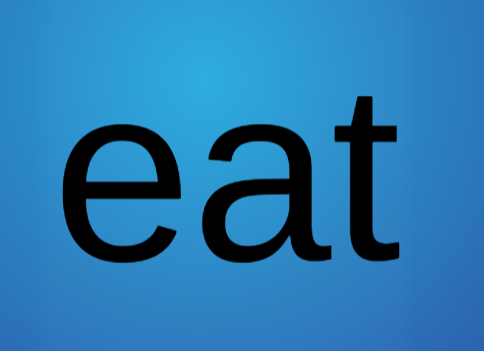 eat
eaten
Make many 現在完了 sentences!
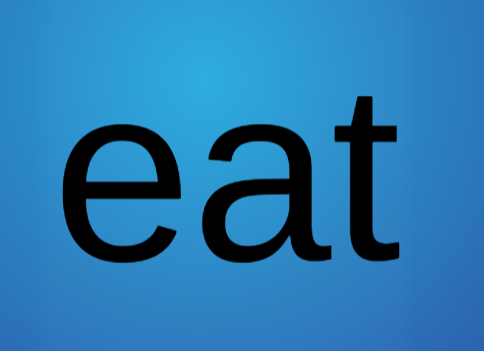 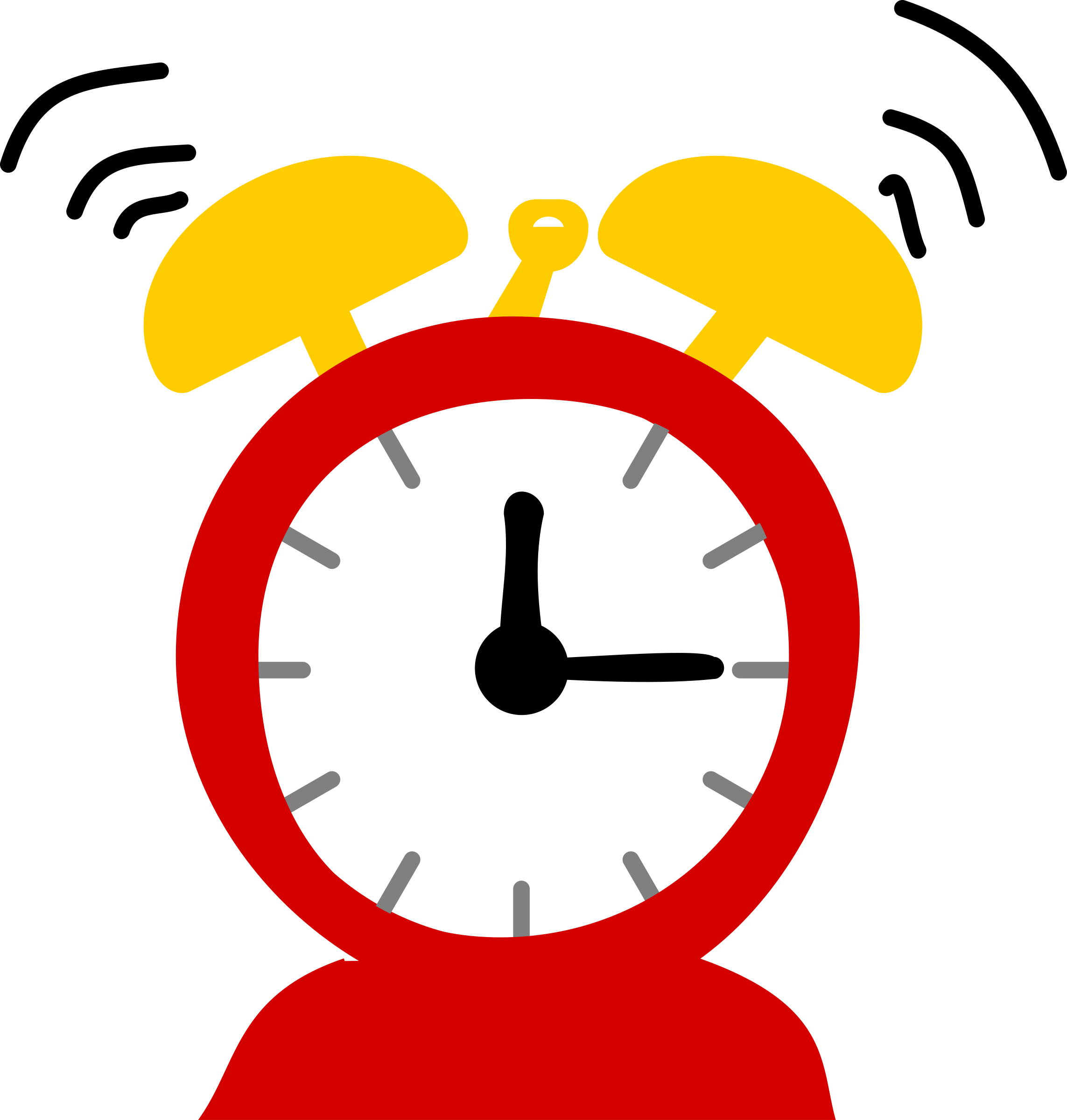 eat
eaten
You have 3 minutes!
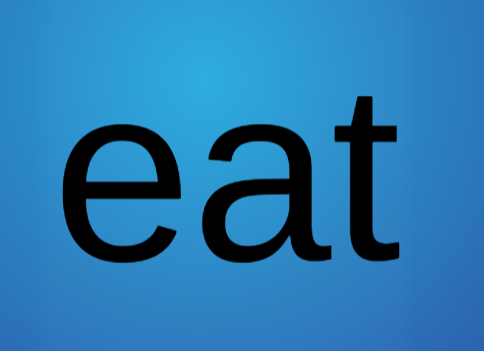 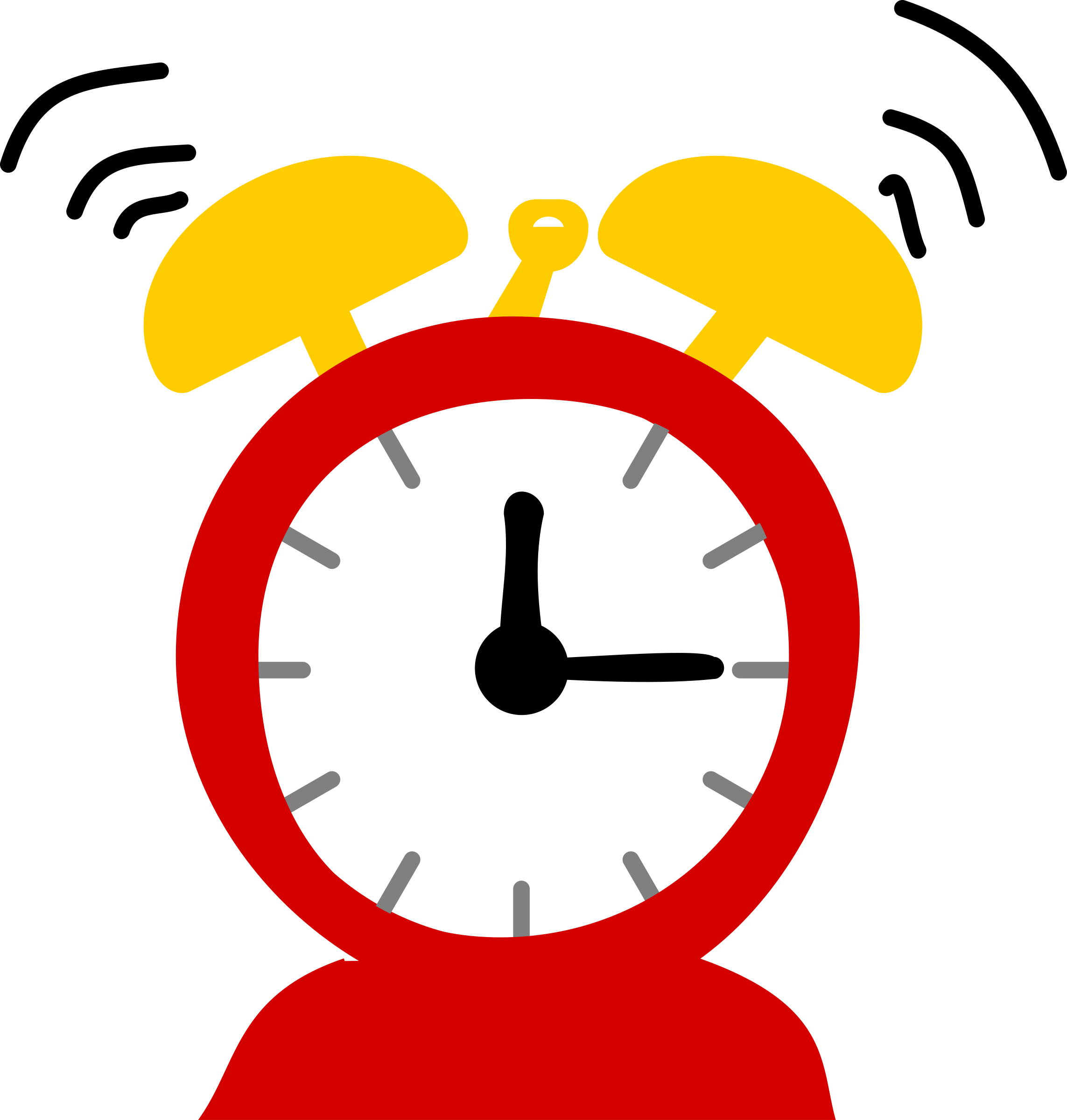 eat
eaten
Time up, teacher check!
eat
eaten
Next round, change writer!
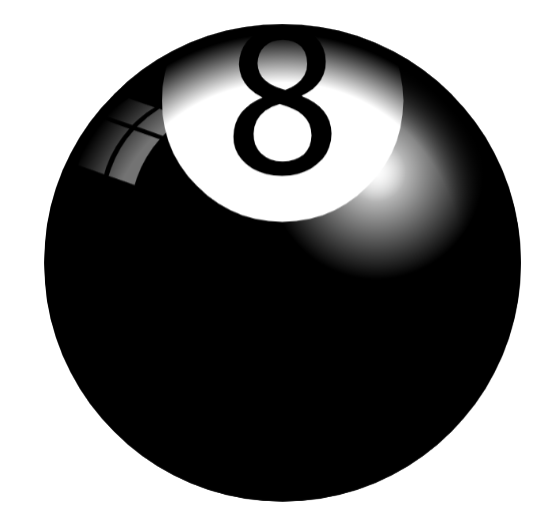 eat
eaten
New 動詞！
Lets try!
eat
eaten